Petaluma Fairgrounds Advisory Panel Process
Informational Advisory Committee
Meeting 1
Linn Davis, Program Co-Director
Stakeholder  &  Community  Inputs Before Panel Selection
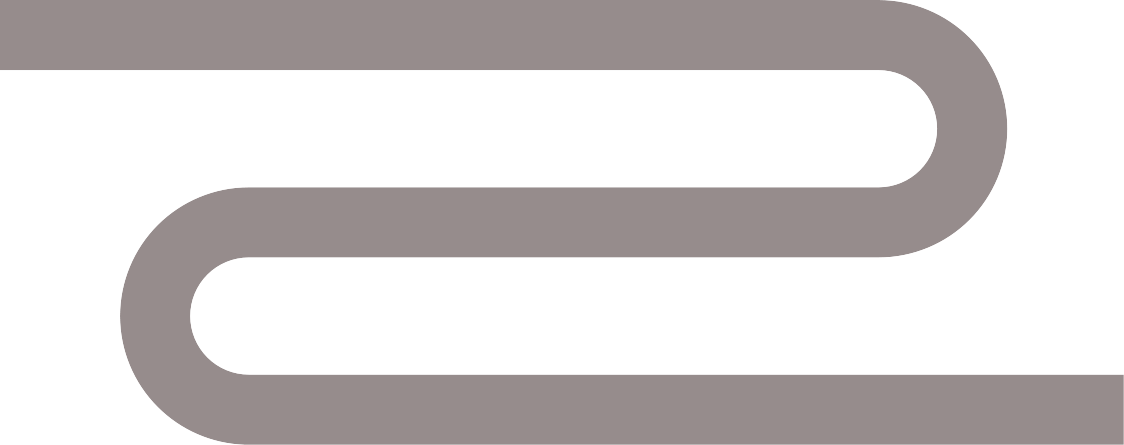 Stakeholder Convening
Community Invitation
Public Communication
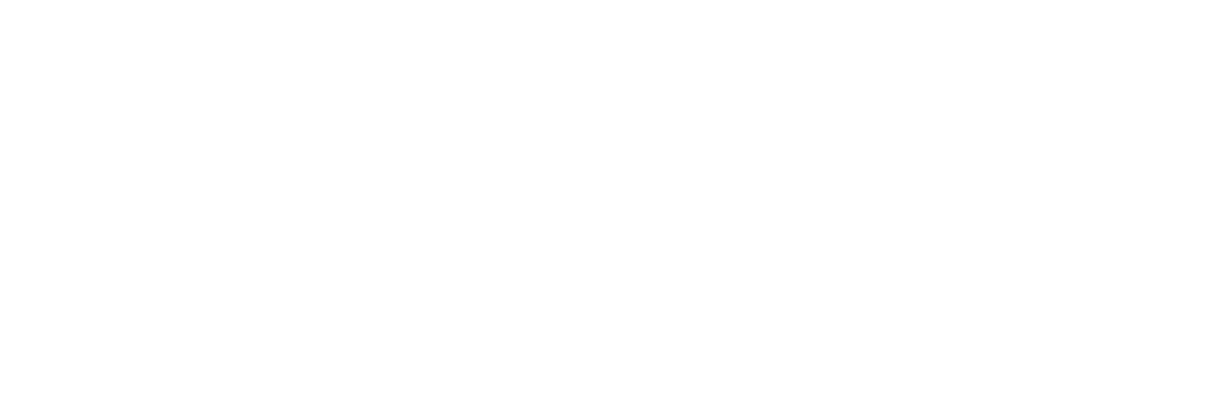 HD conducts stakeholder analysis & an Informational Advisory Committee (IAC) is lottery-selected to represent categories of stakeholder nominees.
A letter is sent to 5,000 to 15,000 randomly selected addresses, with details about commitment, stipend & other FAQs. Recipients have a month to respond.
A public information campaign begins, providing updates throughout the project – utilizing traditional & social media, public events, and other methods.
A public democratic lottery is held, selecting from among respondents to the letter. The selection is both randomized & reflective of local demographics.
IAC meets weekly to curate content to be shared with the Panel, invite initial presenters, and suggest additional stakeholders & experts to the Panel.
HD works with local partners to outreach to underrepresented communities, to help elevate voices often left out of public decision making.
IAC Meetings
Panel Selection
Equity-Based Outreach
What Happens in the Room
High-Quality Deliberation
Most work in rotating, iterative small groups
Professional, trained moderators ensure respectful and balanced participation
Encourages collaboration, critical thinking, and well-informed decisions
Process staff is impartial to content
Actionable Policy Recommendations
Reports are prioritized. Dissenting views are never lost.
Process helps Panel find consensus, but never forces it
In Panelists’ own words – never edited by staff.
Based on Detailed Process Design
Custom designed by HD, partners, & Program Advisors
Draws on 40+ years of international research
Types of IAC Decisions
Aim-for-Consensus Decisions(aim for consensus, then go to consensus-minus-one, consensus-minus-two, etc.)
Introductory Presenters for the Panel’s first weekend (May 14-16)
Process decisions
Any other decisions or any additional info to send to the Panel
Power-of-One Decisions (every IAC member can get something through)
Getting a Presenter onto the Presenter Menu
[Speaker Notes: ALEX
Equality is a minimum guarantee – but only a minimum! As we’ve covered already, democratic lotteries guarantee representation on 7 or more demographic factors – all at the same time! But they don’t have to stop there. There are many ways they can incorporate equity-based design principles as well. Here are just a few.
First, in the selection process. With this model, it’s possible to tweak demographic targets to overselect for marginalized groups or groups who are particularly impacted by a particular issue.
Second, through informational inputs. Targeted stakeholder outreach can be used as a special input to the information gathering stage of the process.
Third, through in-process support. For example, identity-based caucusing can help ensure that groups who’ve been excluded from policy conversations in the past have space to deliberate with those who share their identities.]